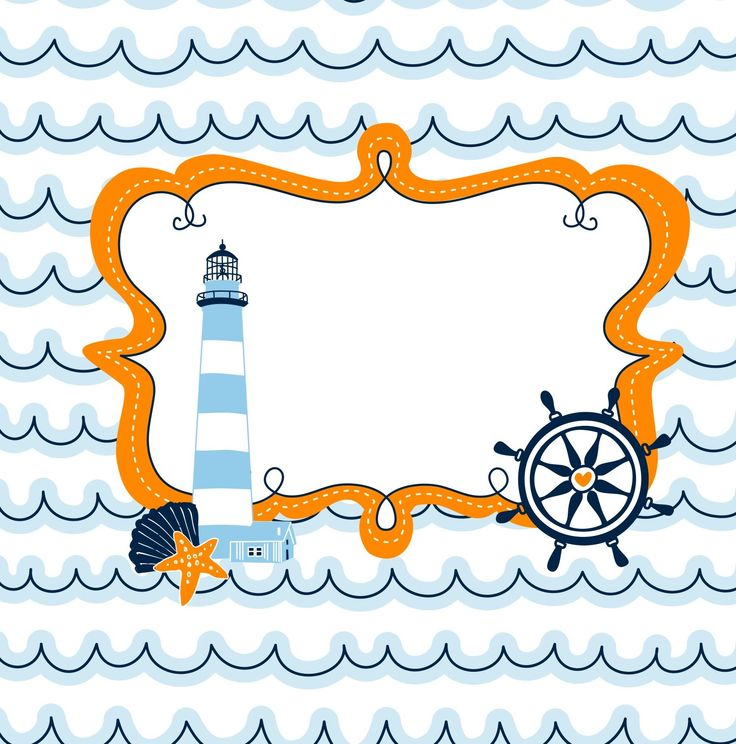 Путешествие по морскому порту
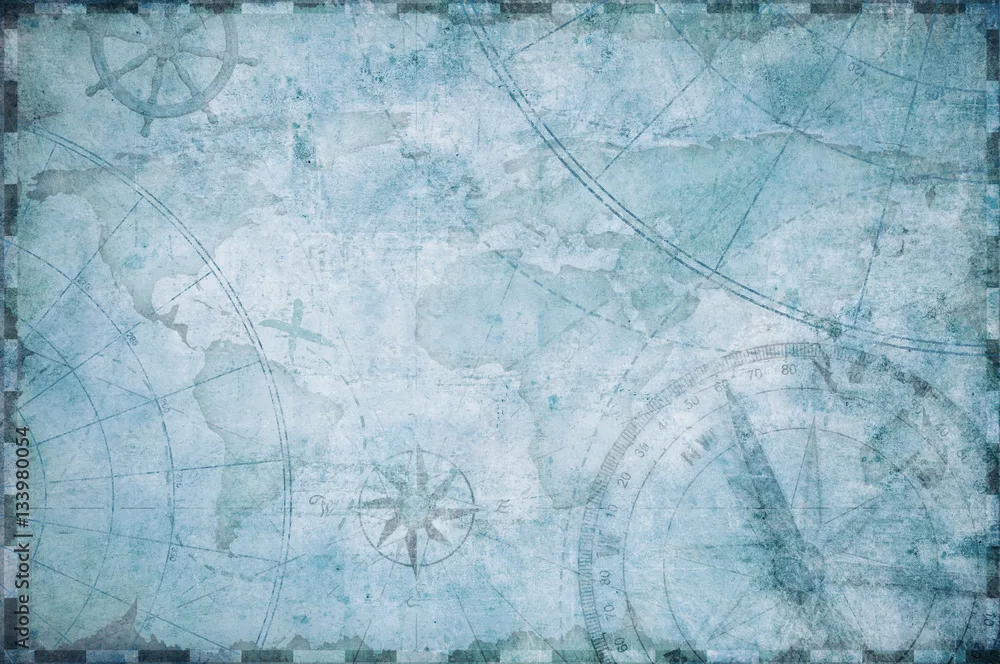 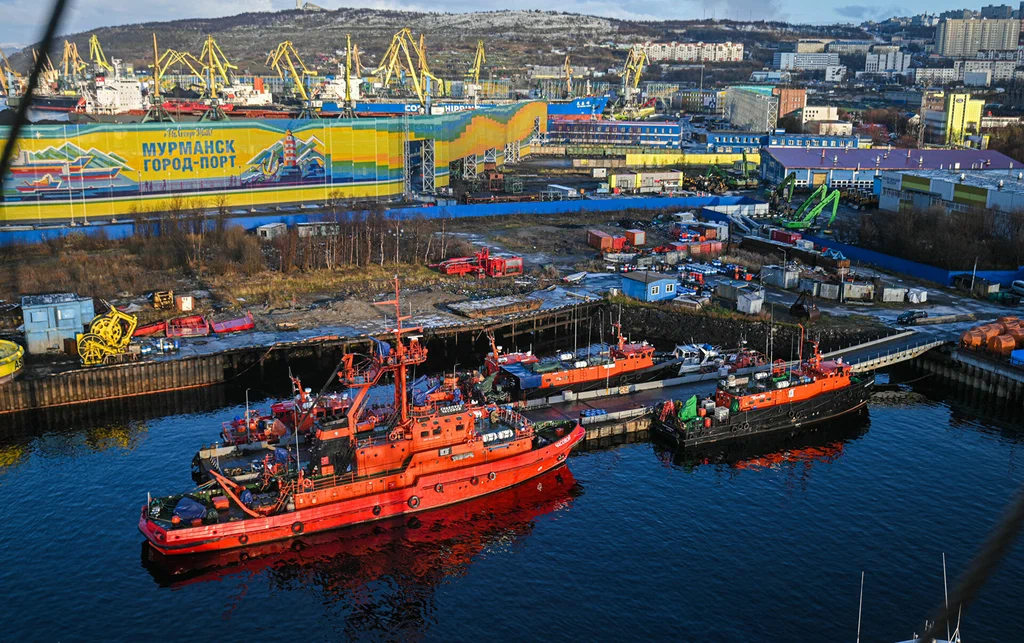 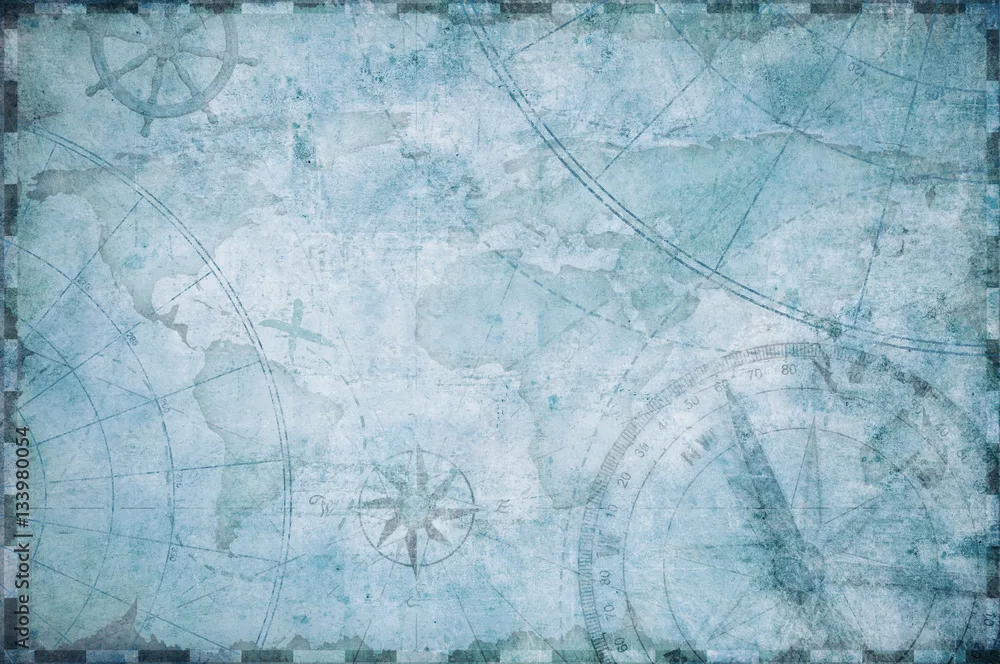 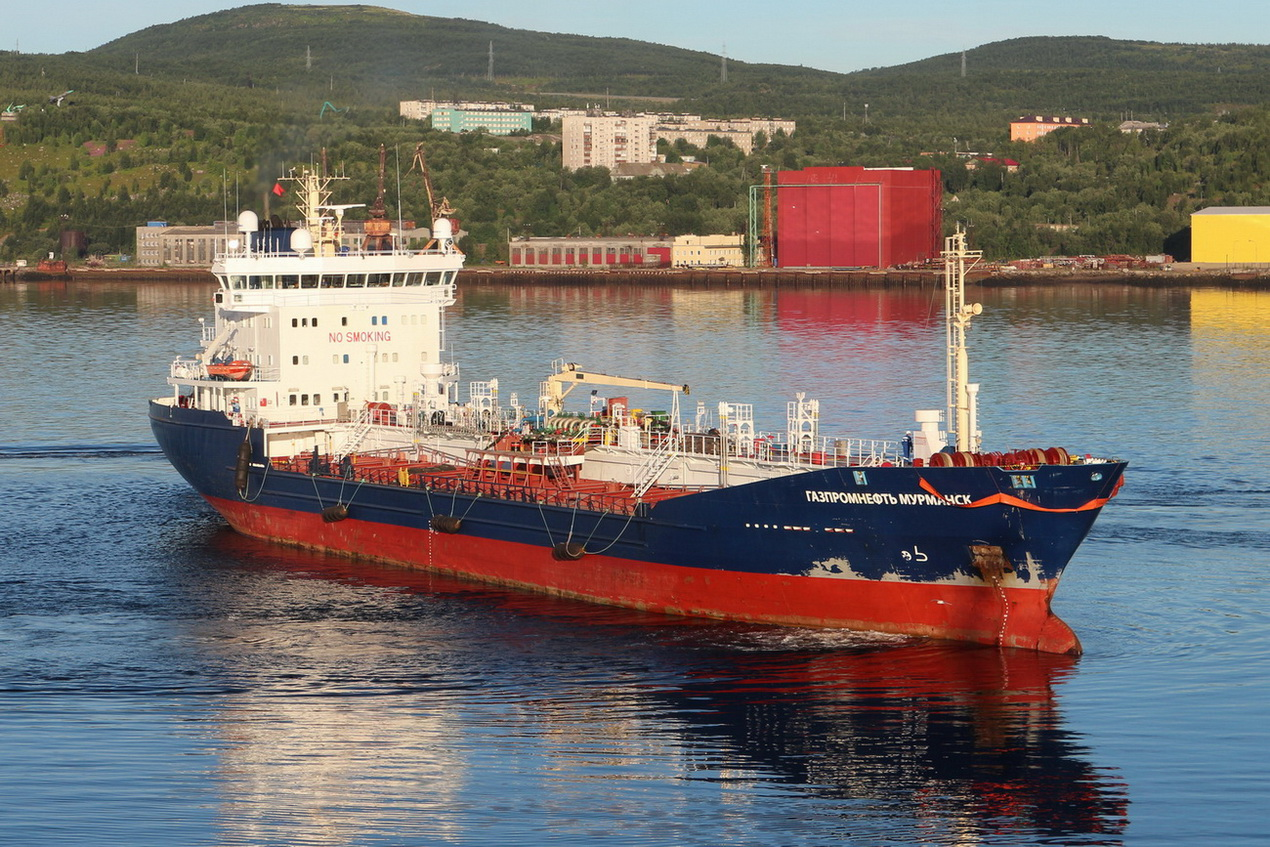 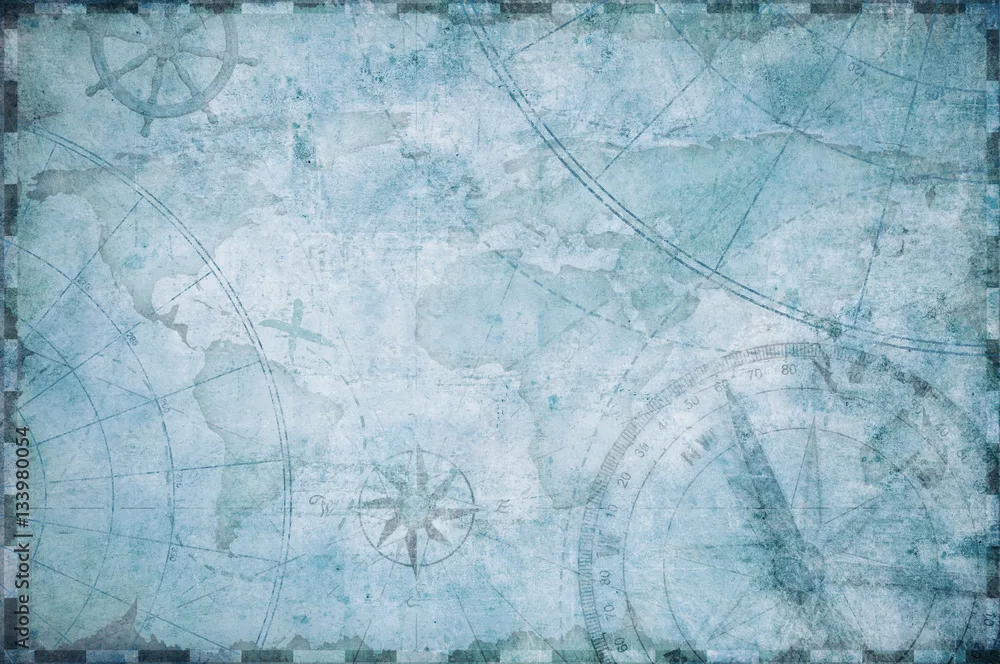 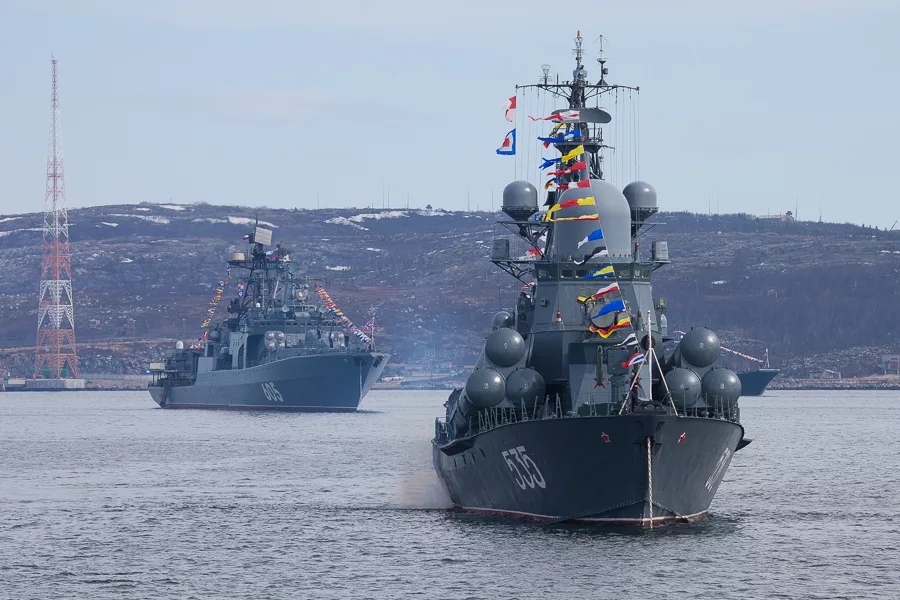 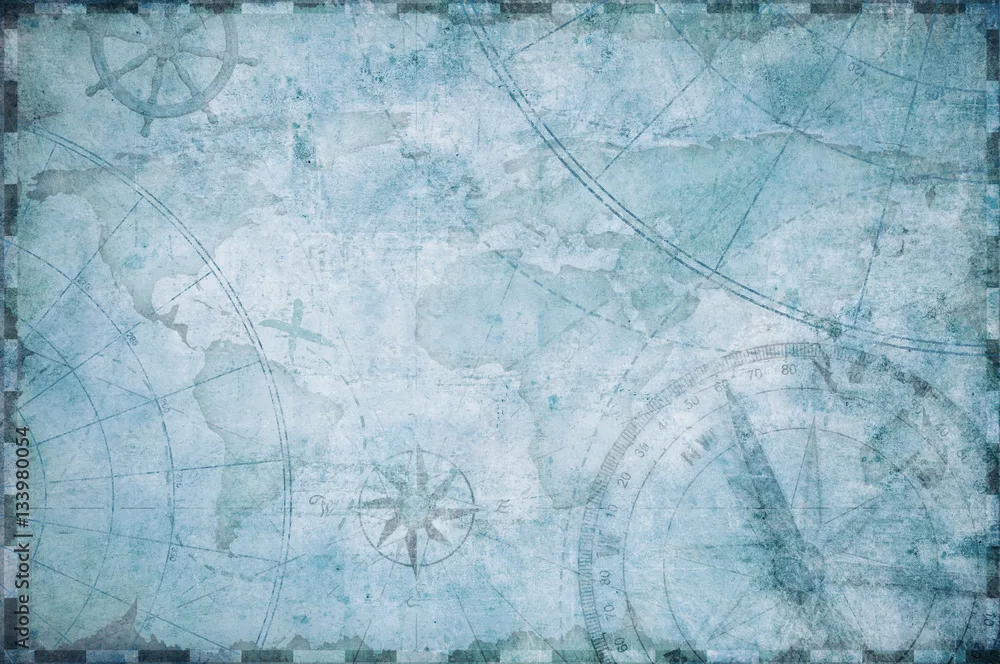 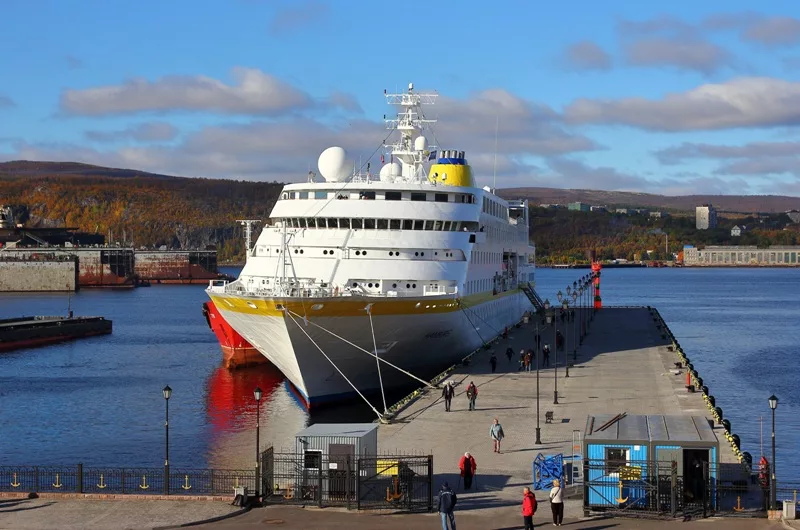 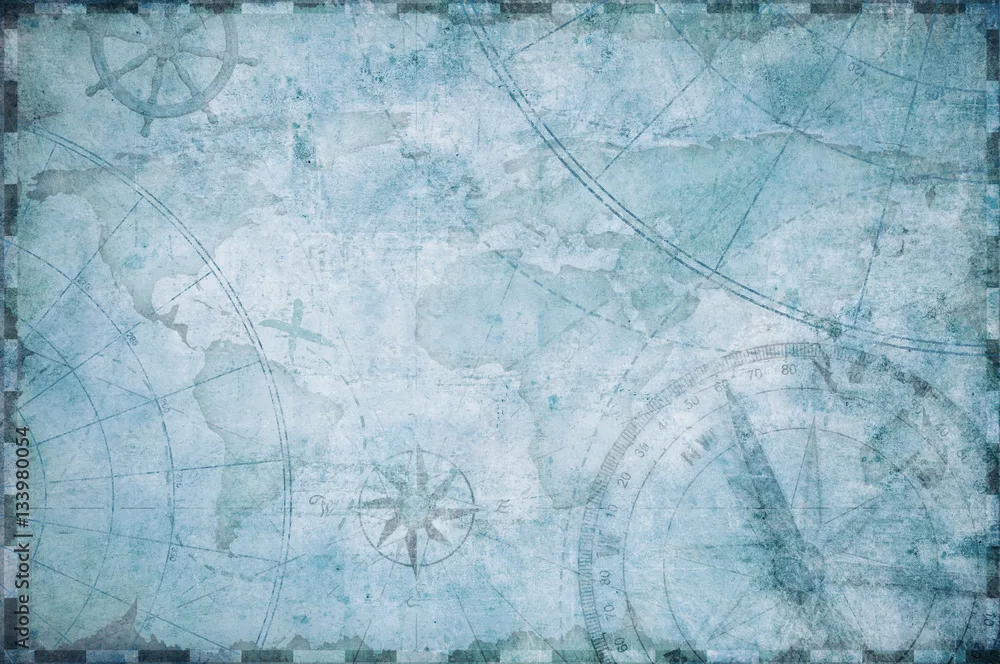 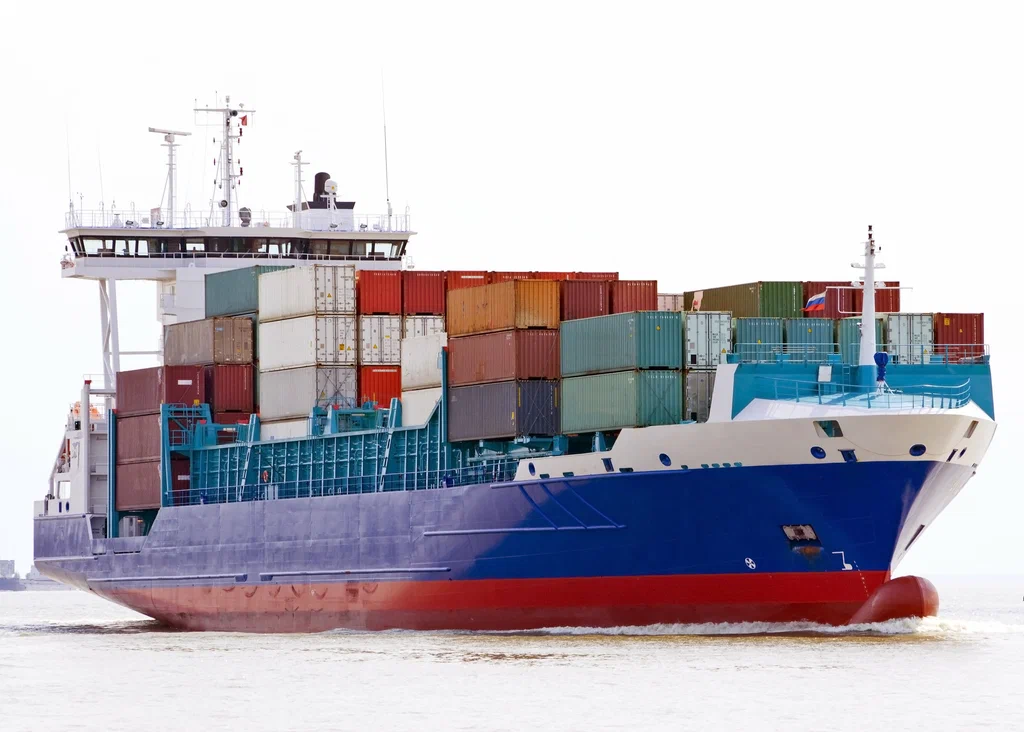 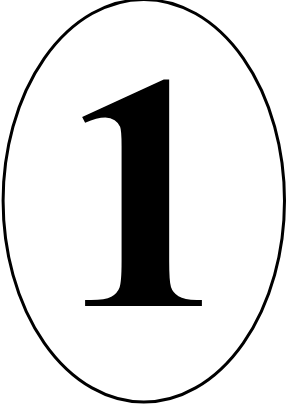 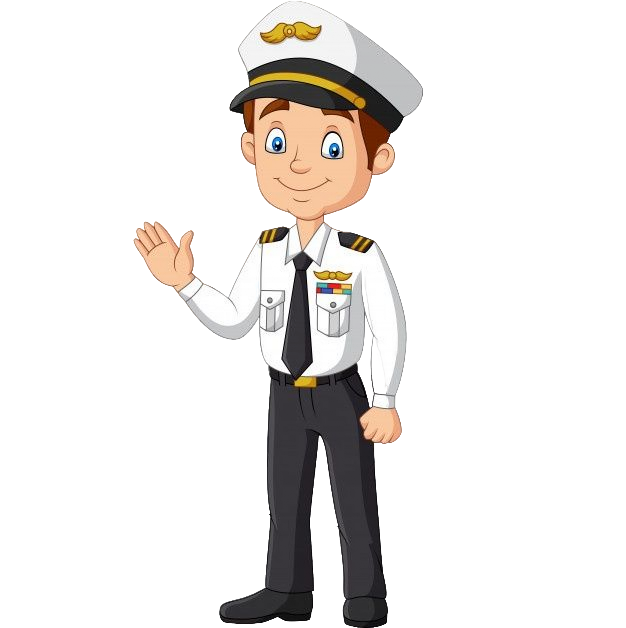 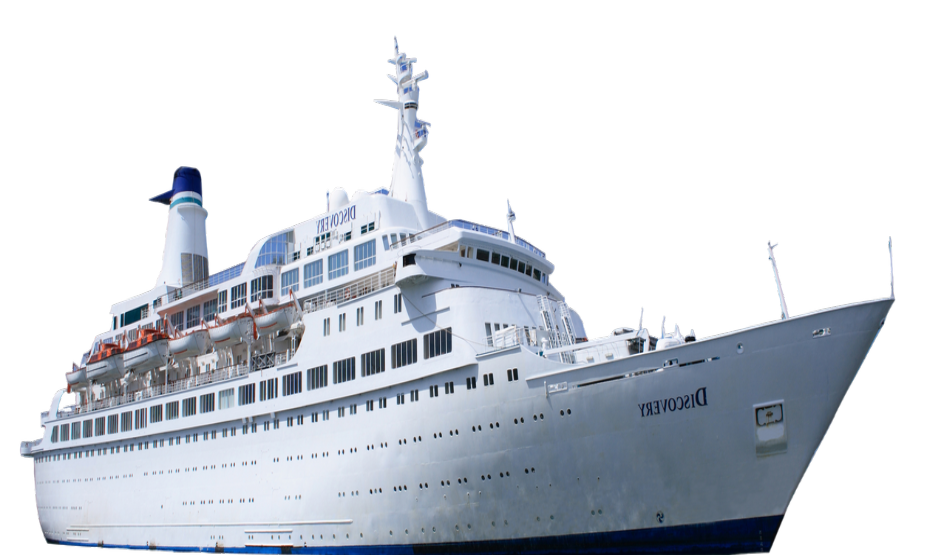 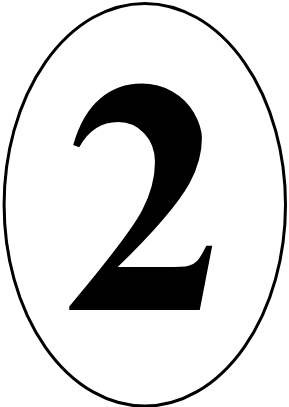 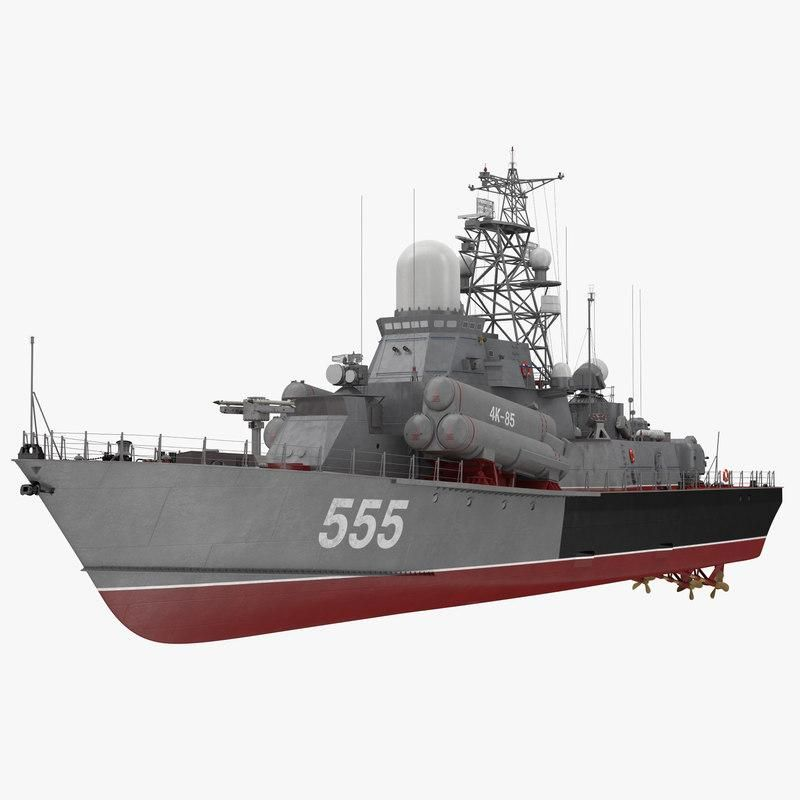 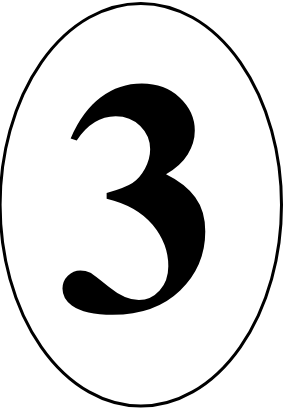 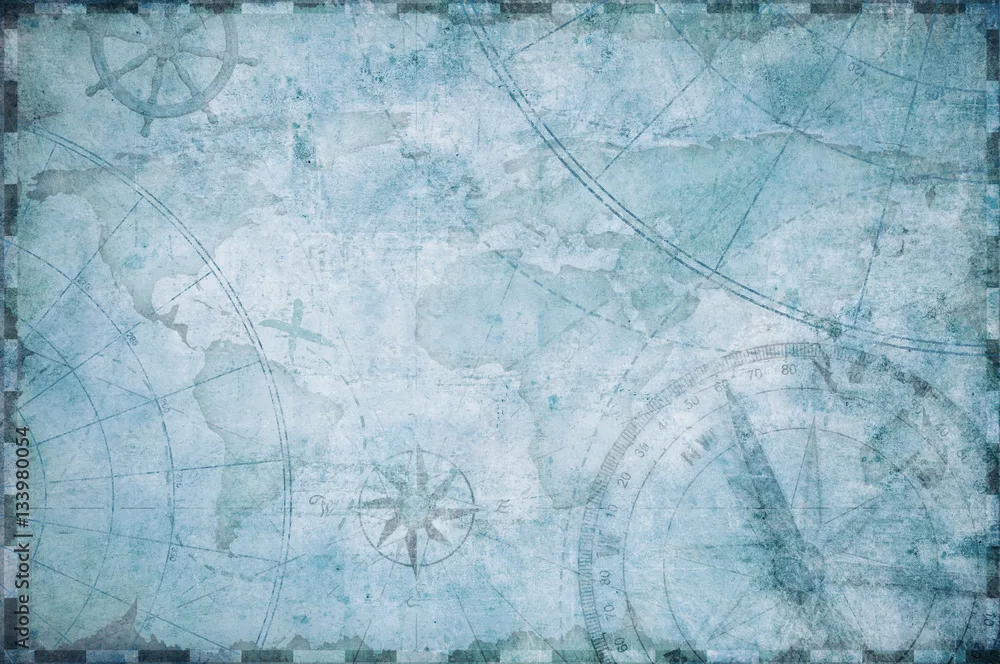 Здравствуйте, ребята, я кок - повар на корабле!
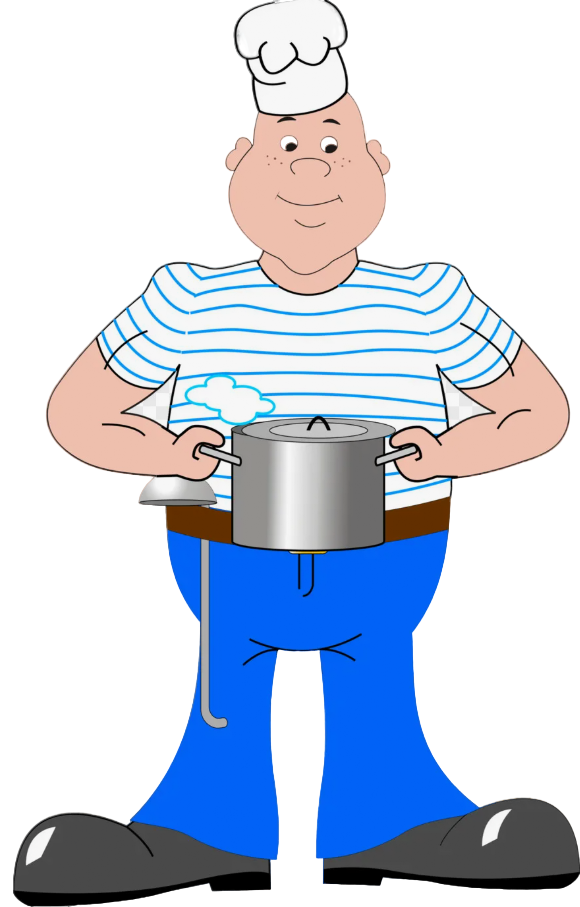 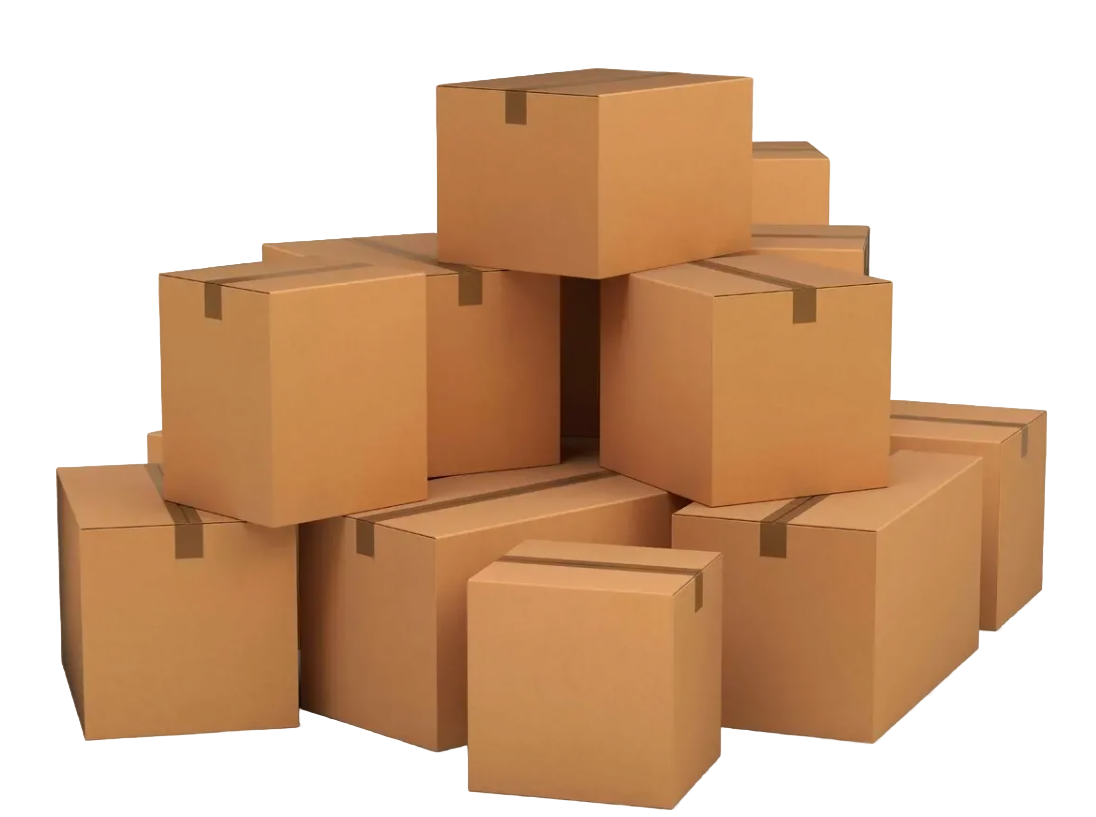 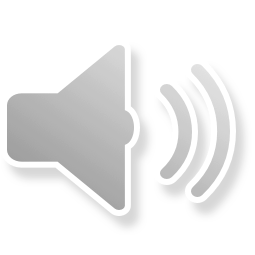 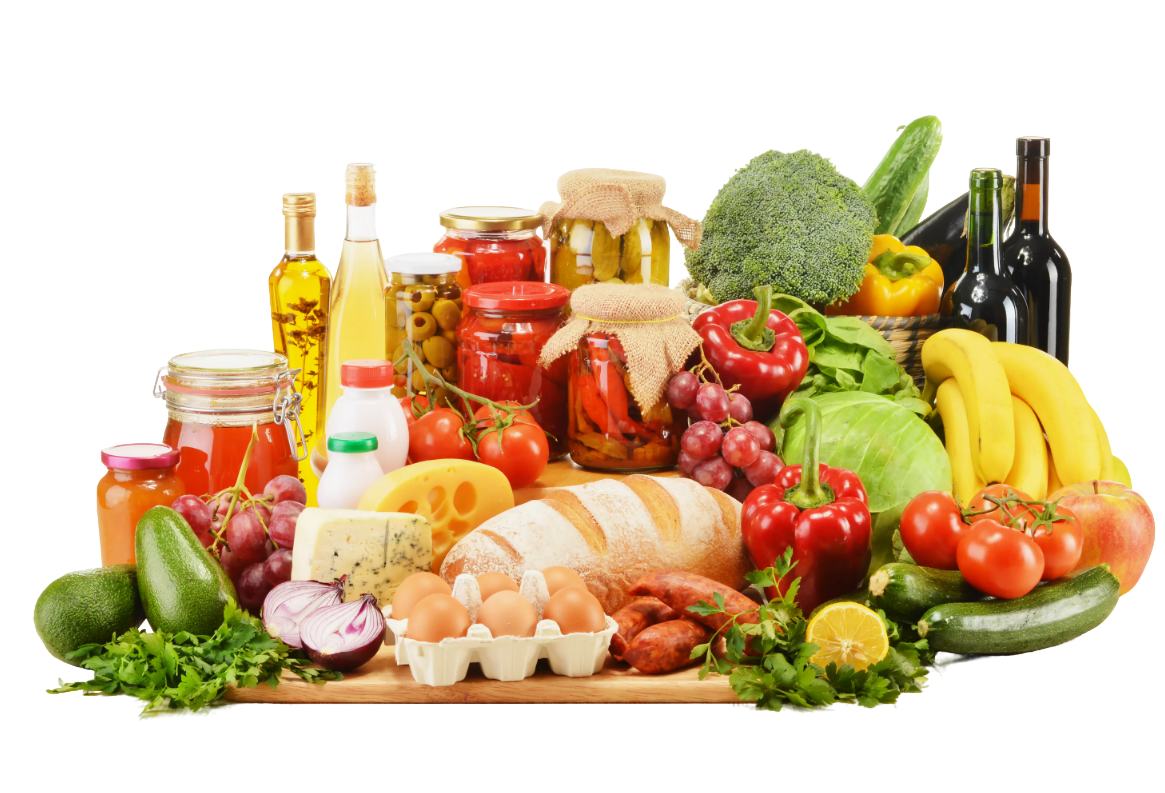 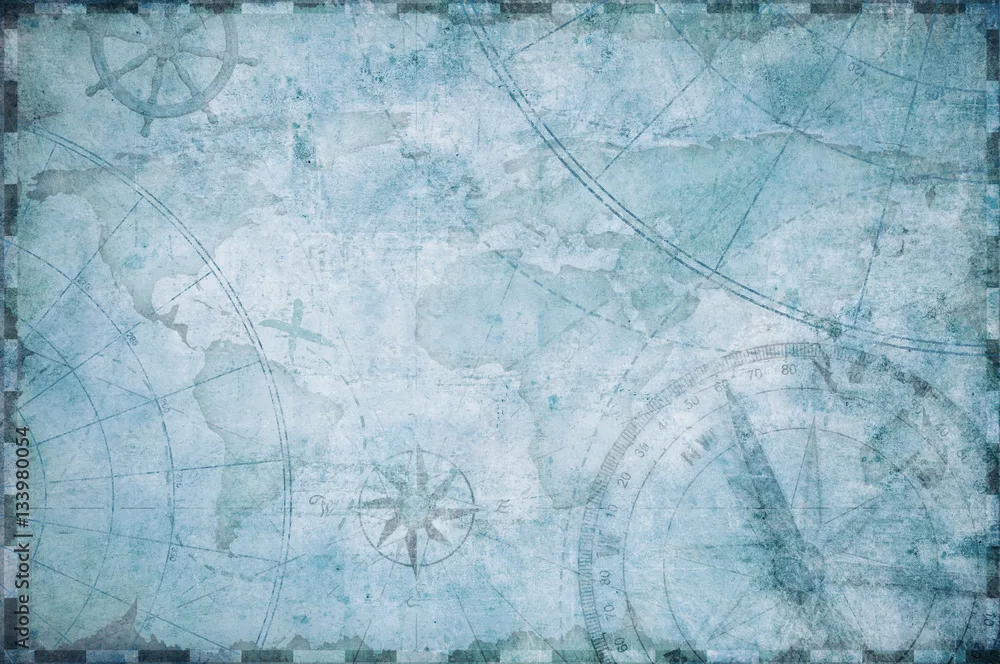 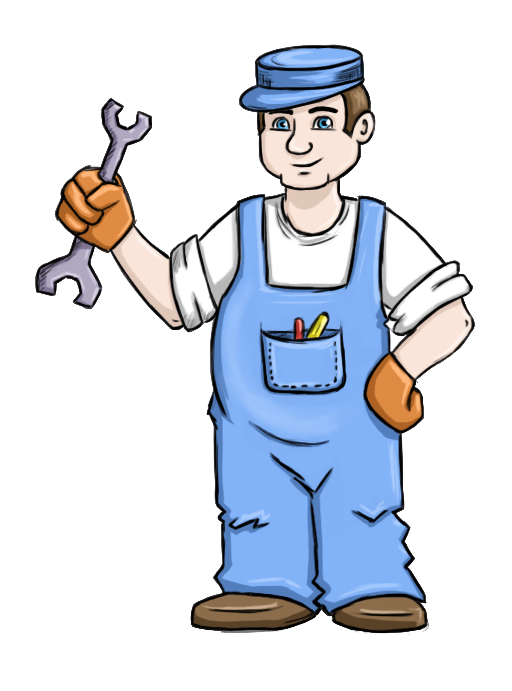 Срочно!Сбой в механизмах!
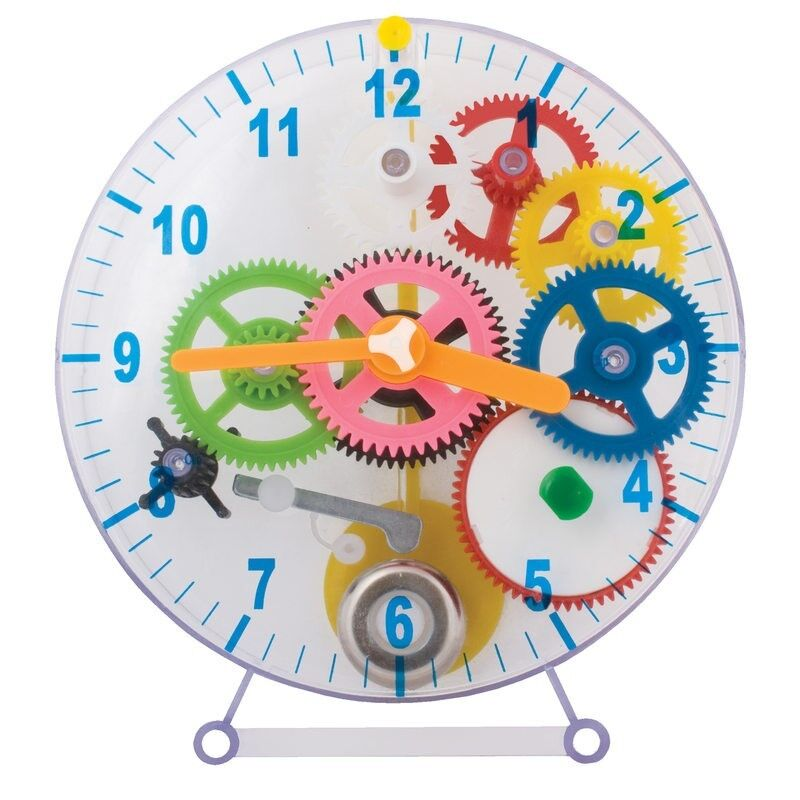 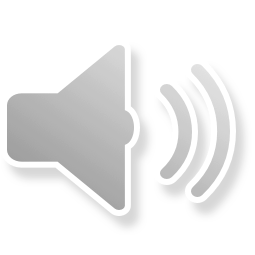 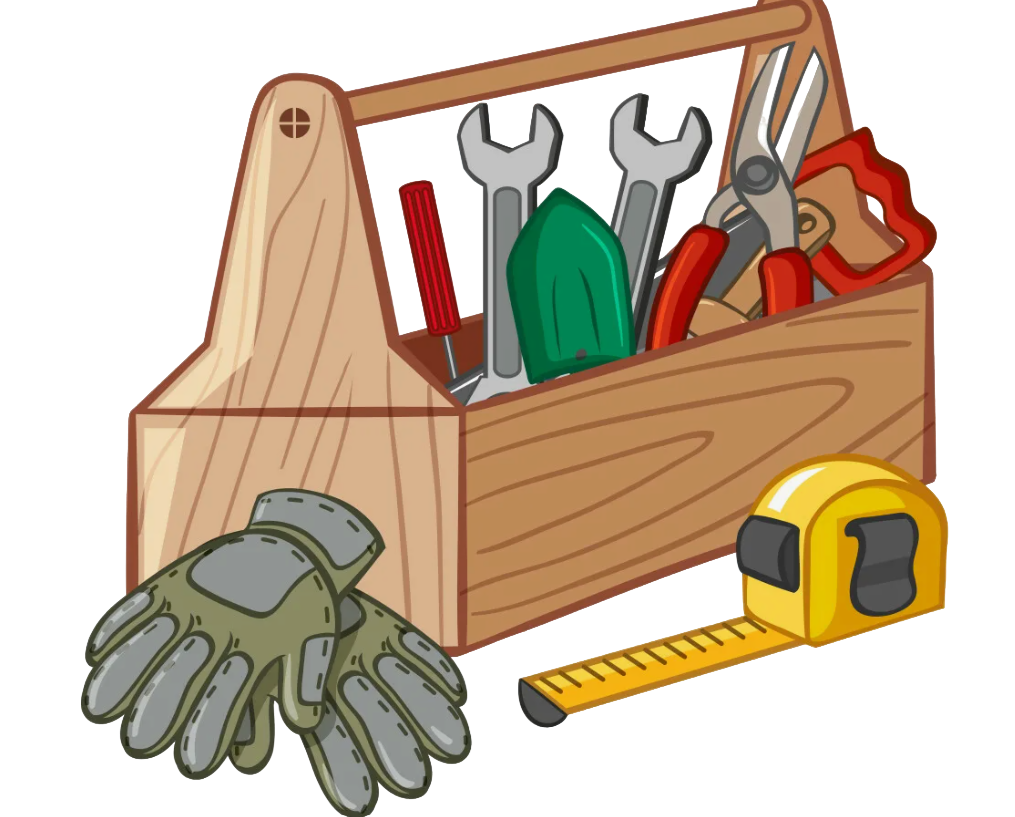 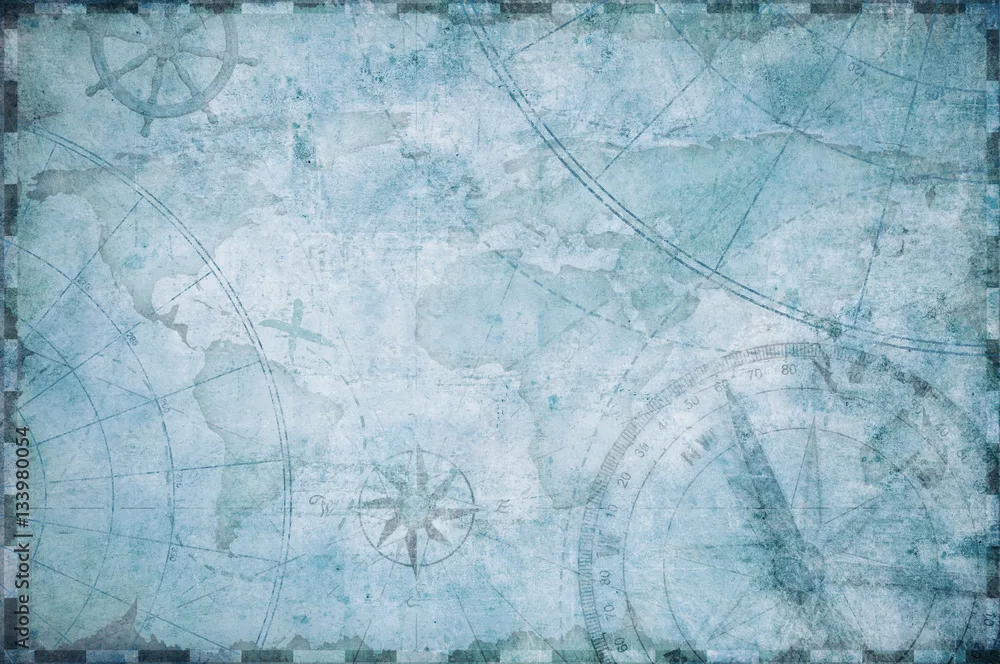 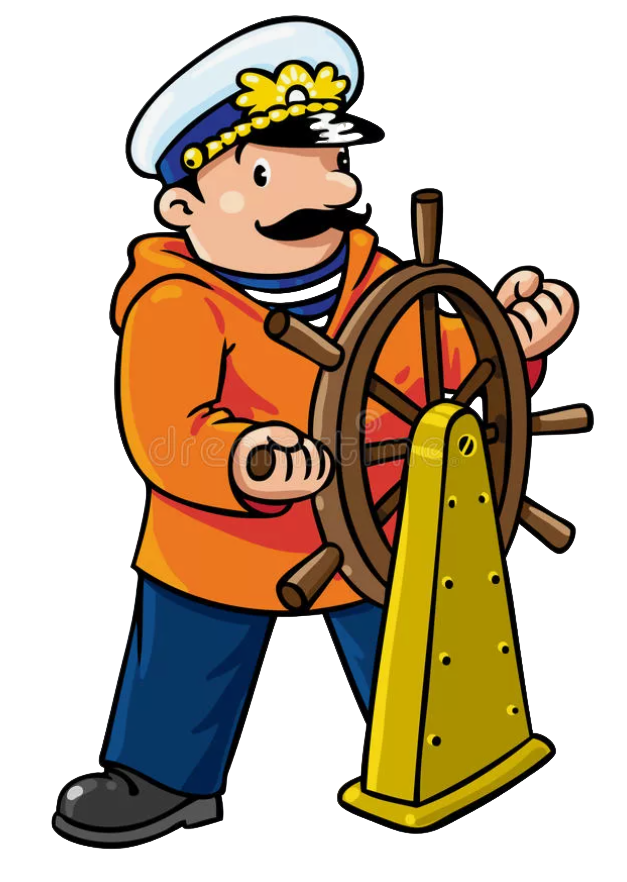 Команда, здравствуйте!
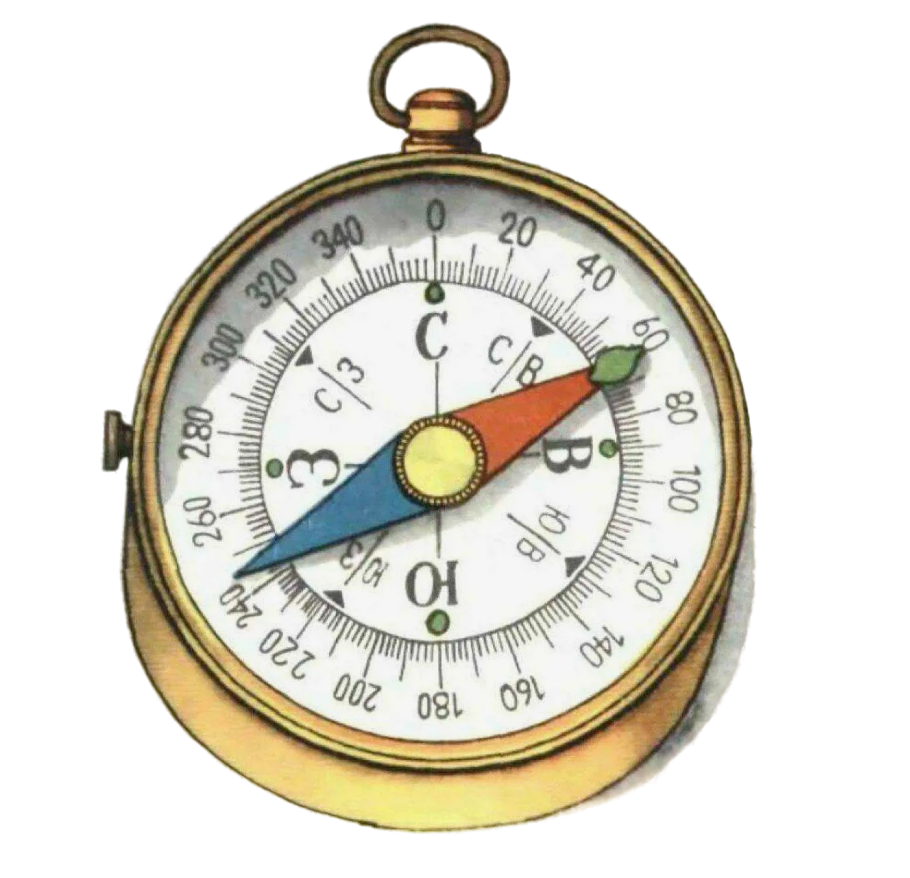 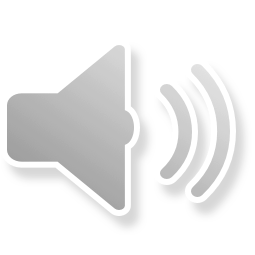 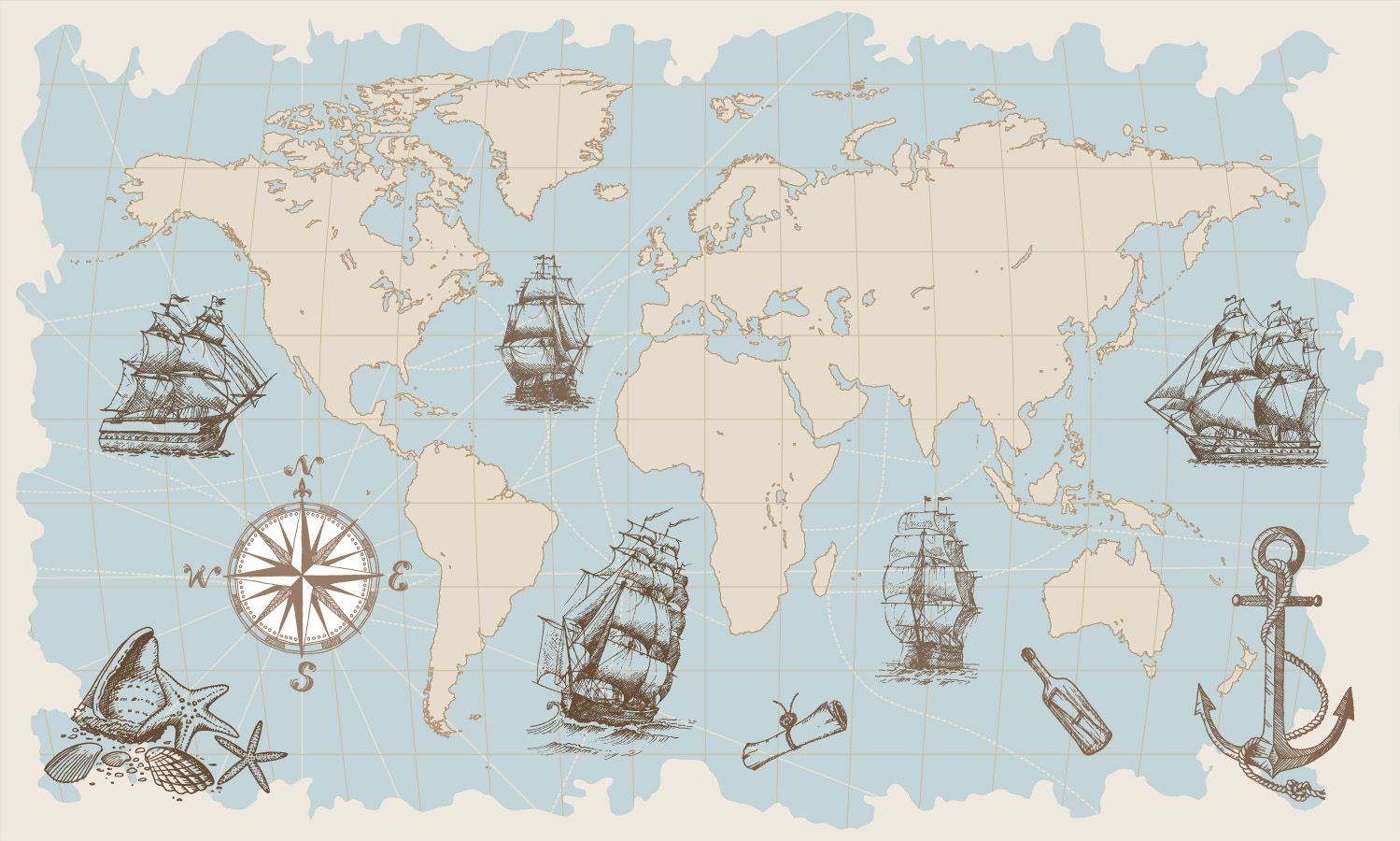 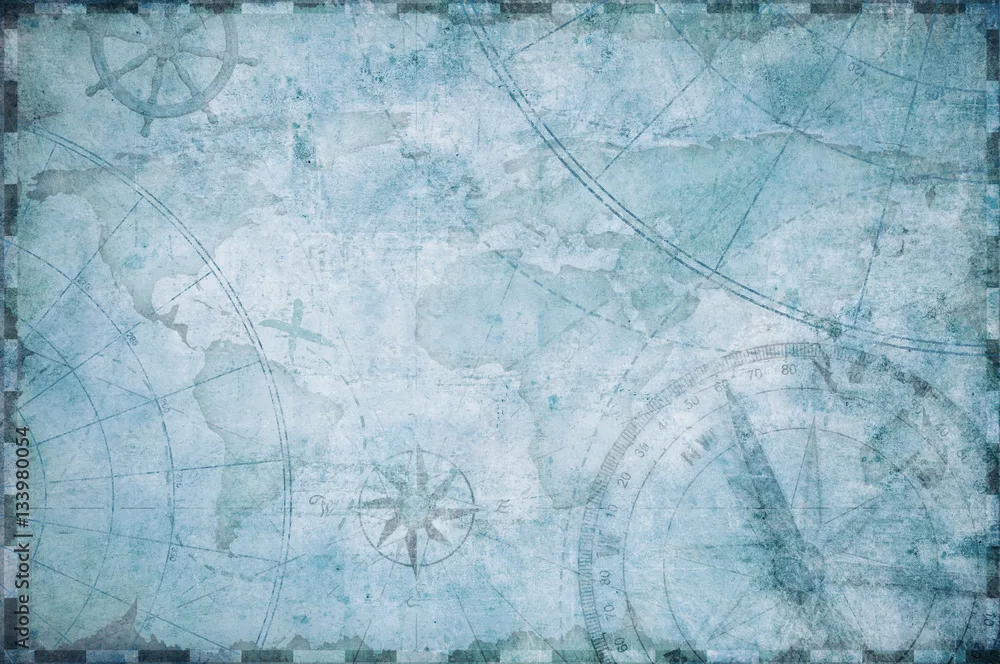 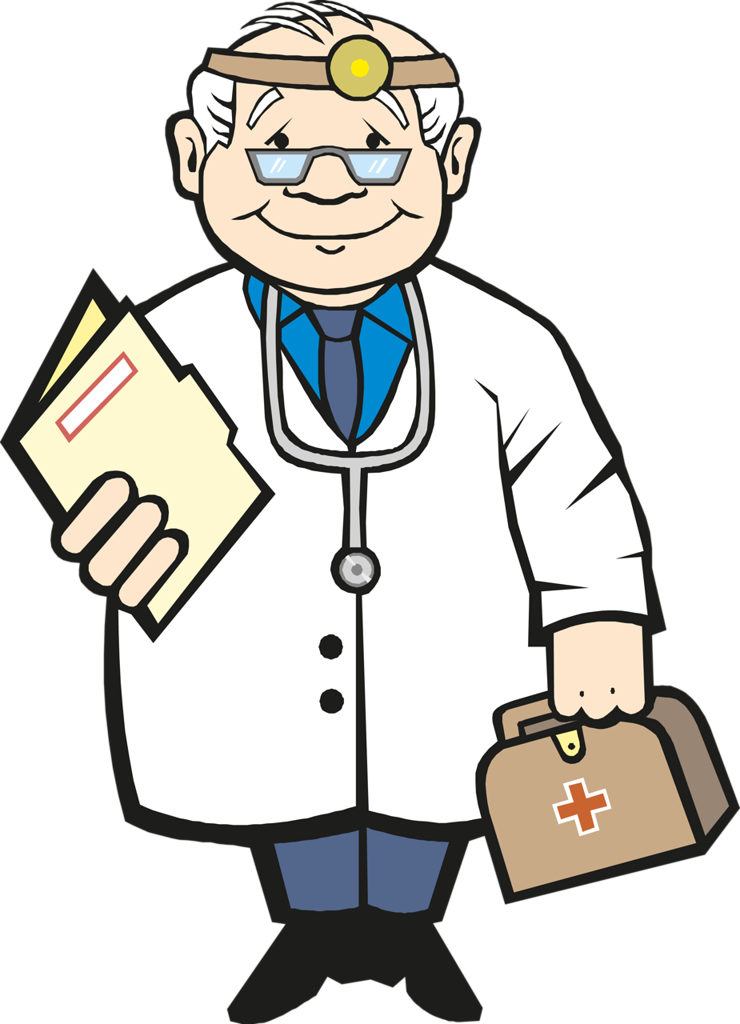 Добрый день, я судовой  врач!
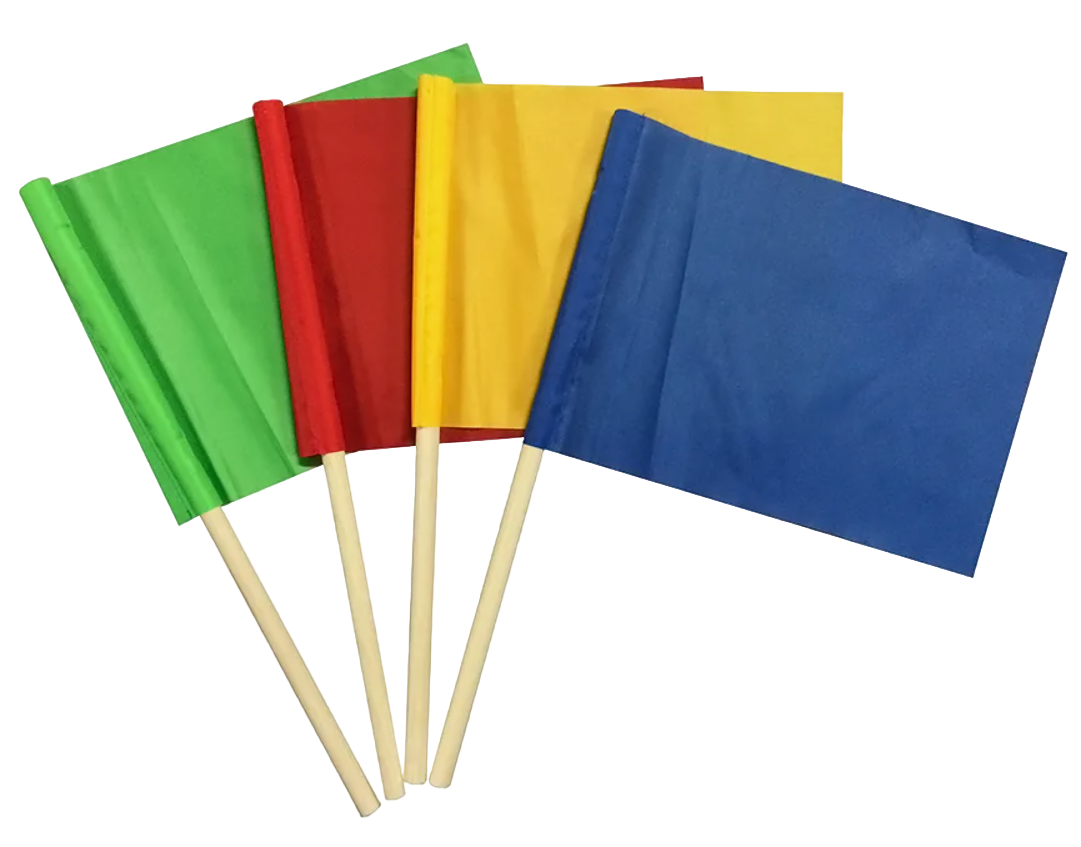 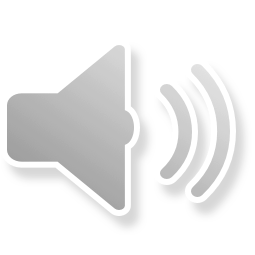 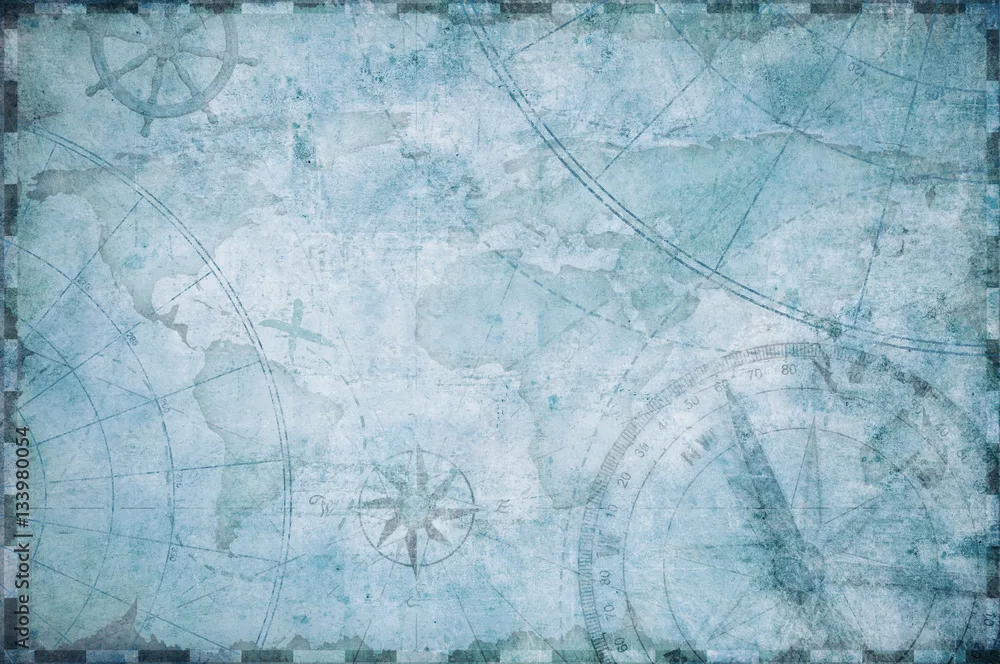 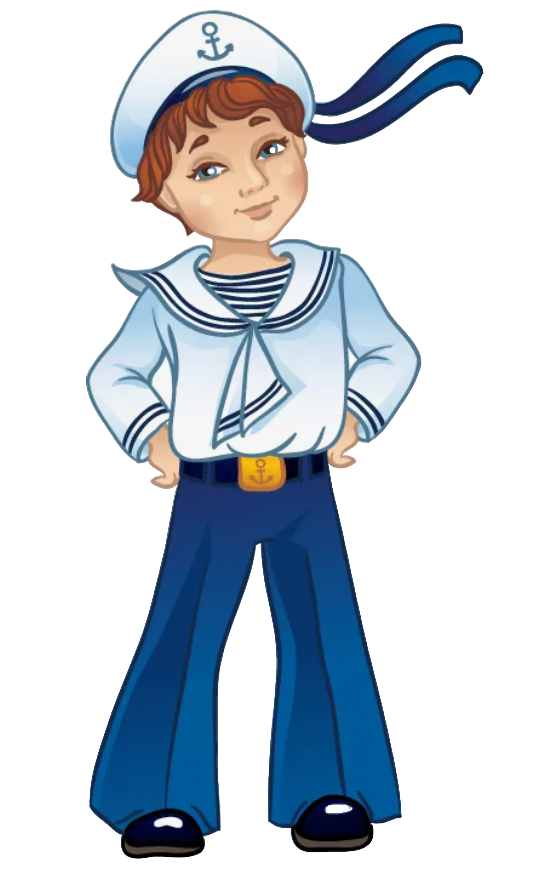 Ребята, в этот рейс такой большой улов!
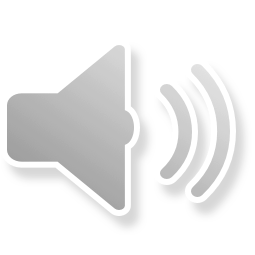 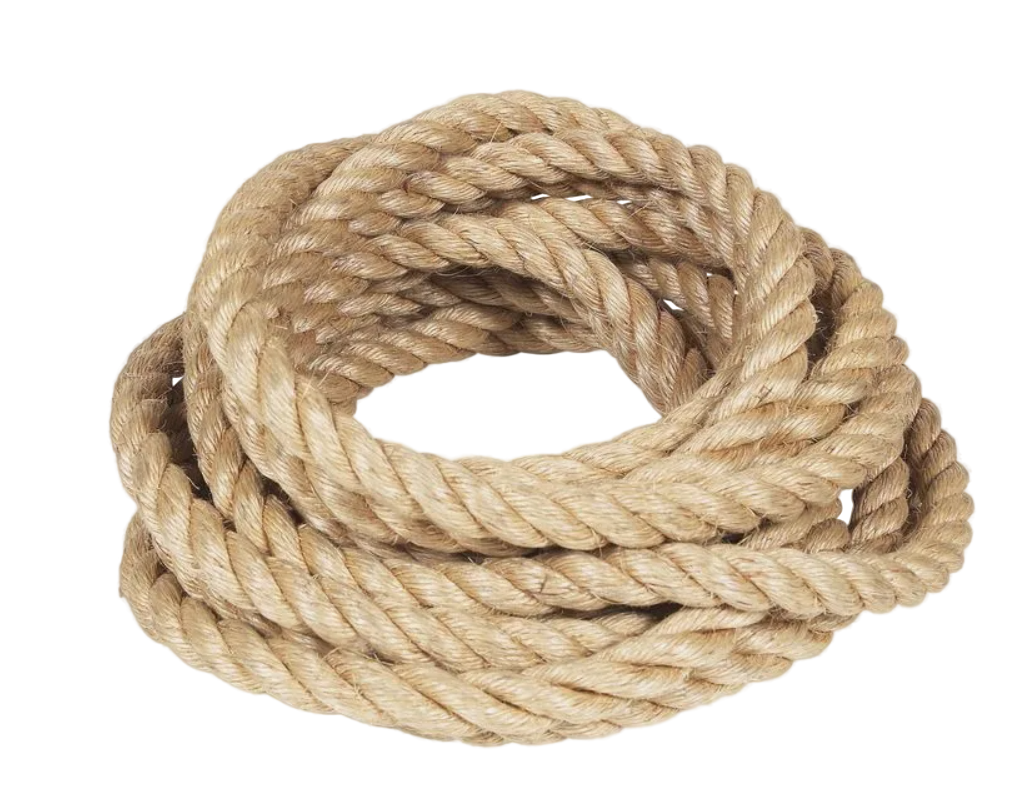 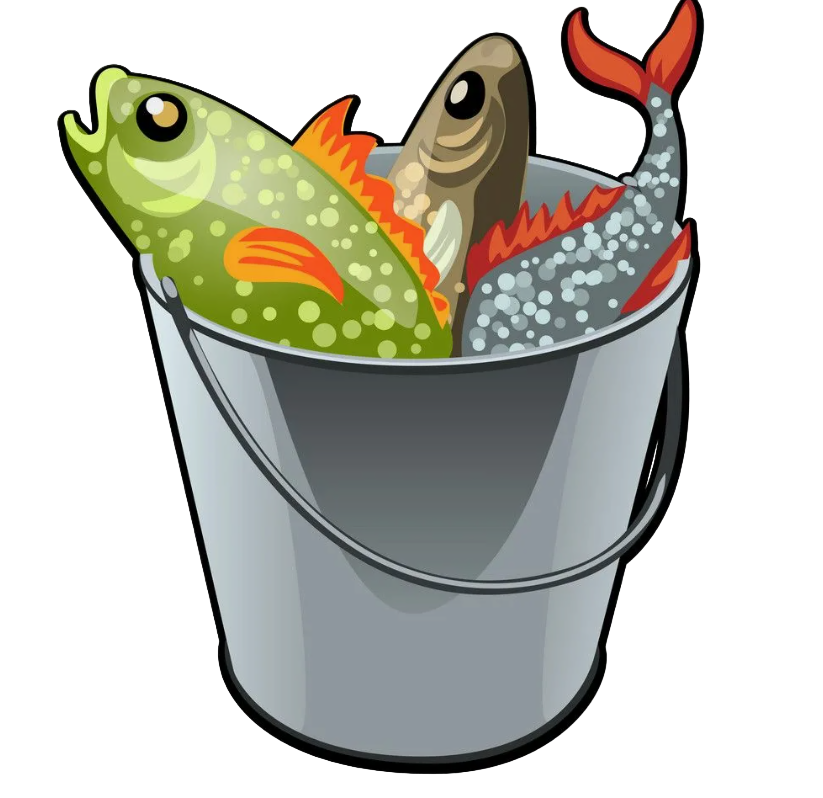 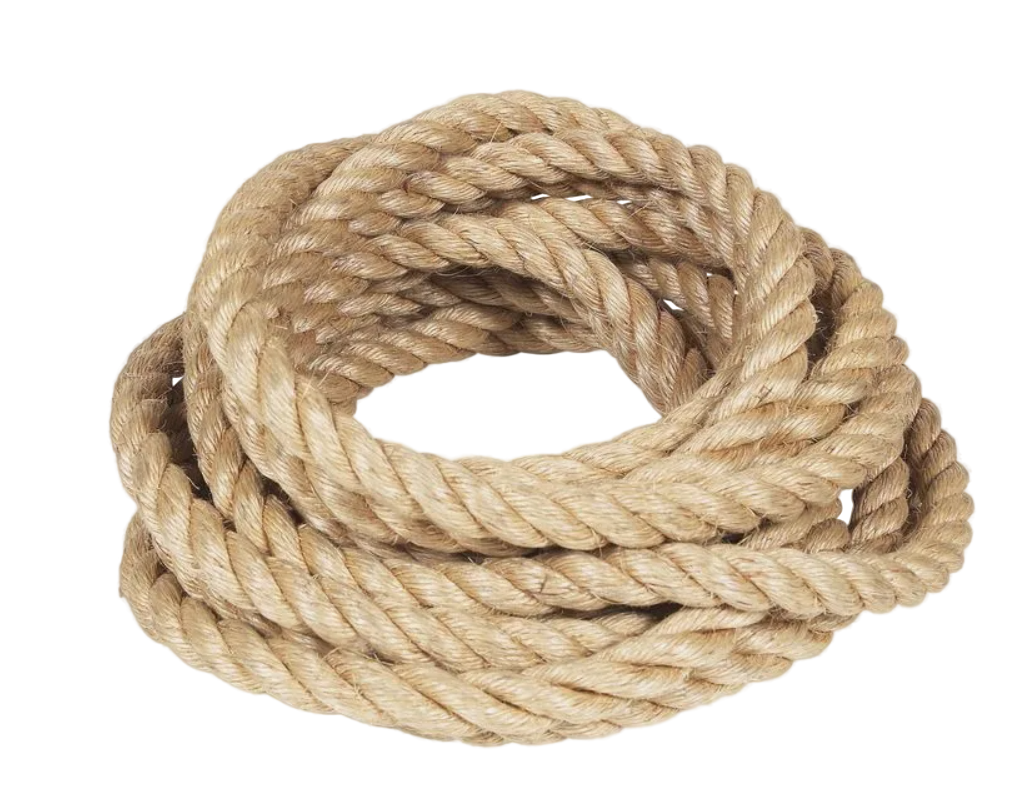 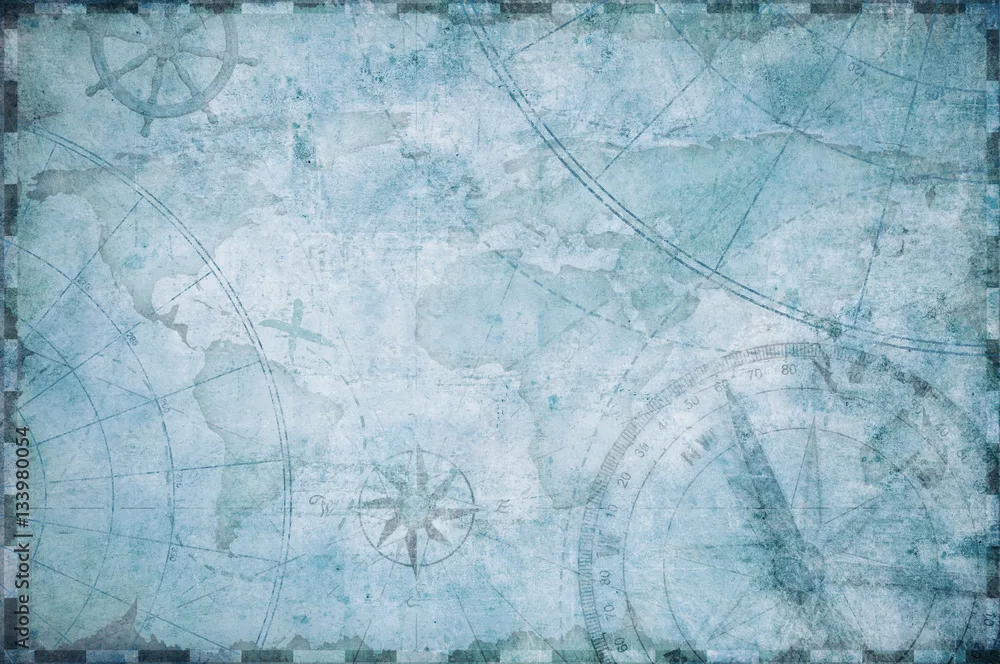 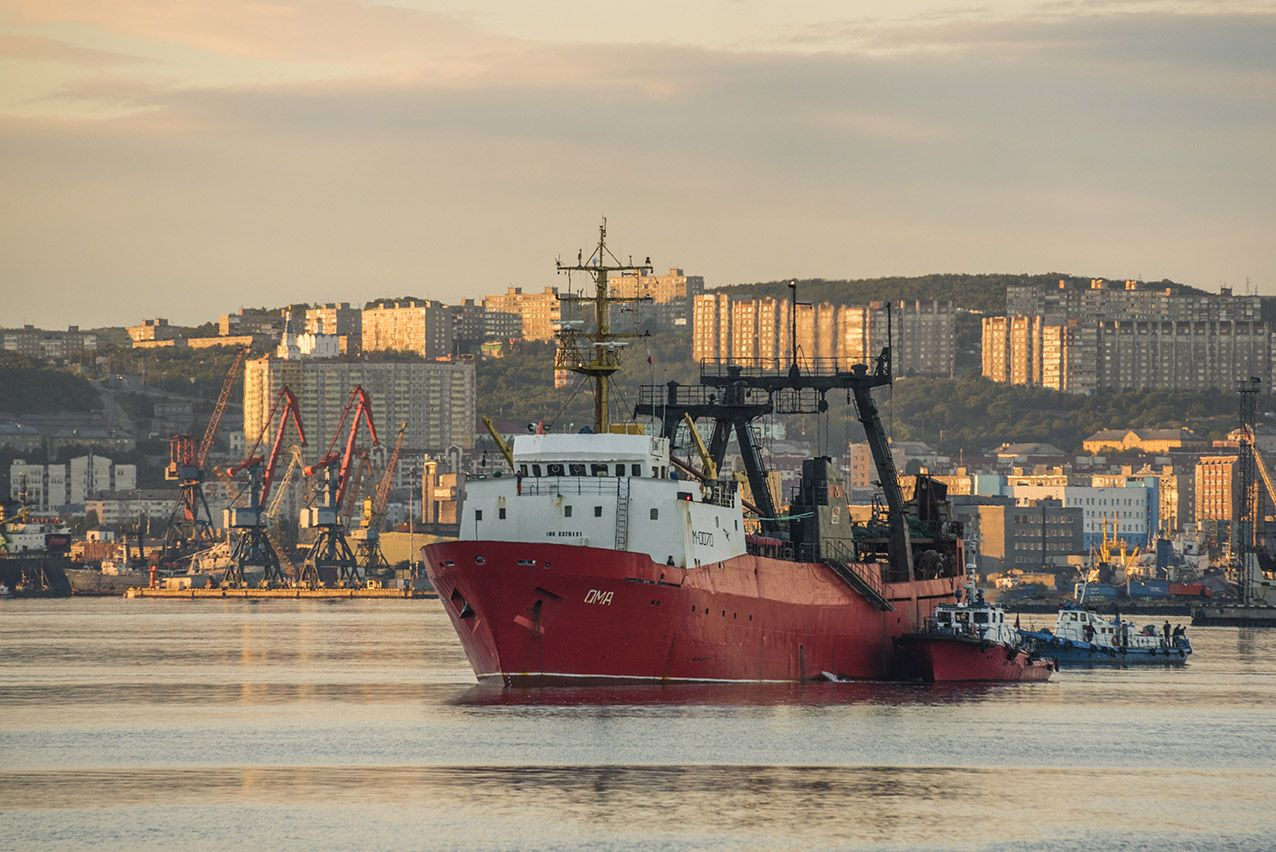